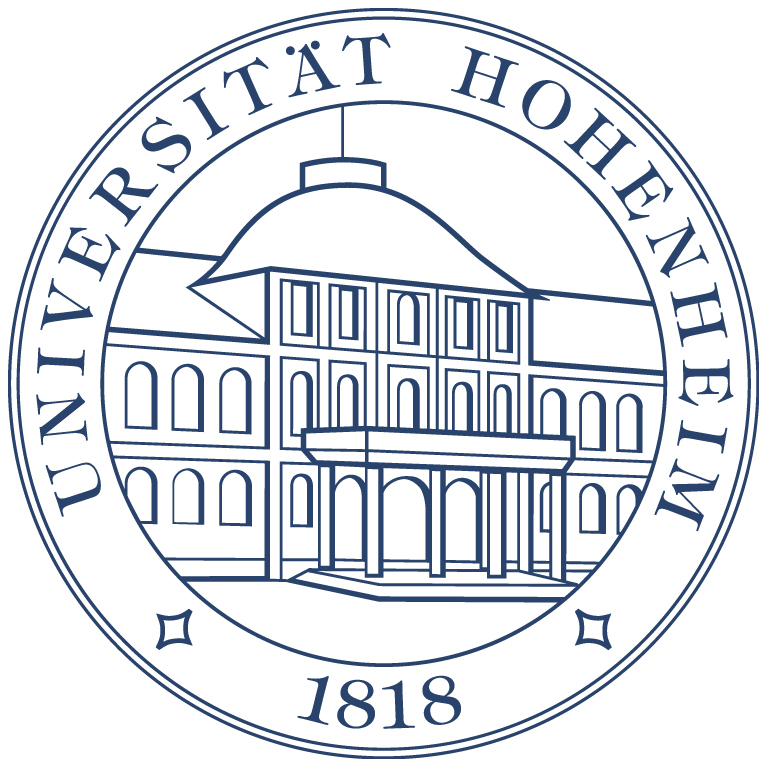 Ludger Herrmann1, K. Vennemann2, N. Reinhardt1, C. Gornott3
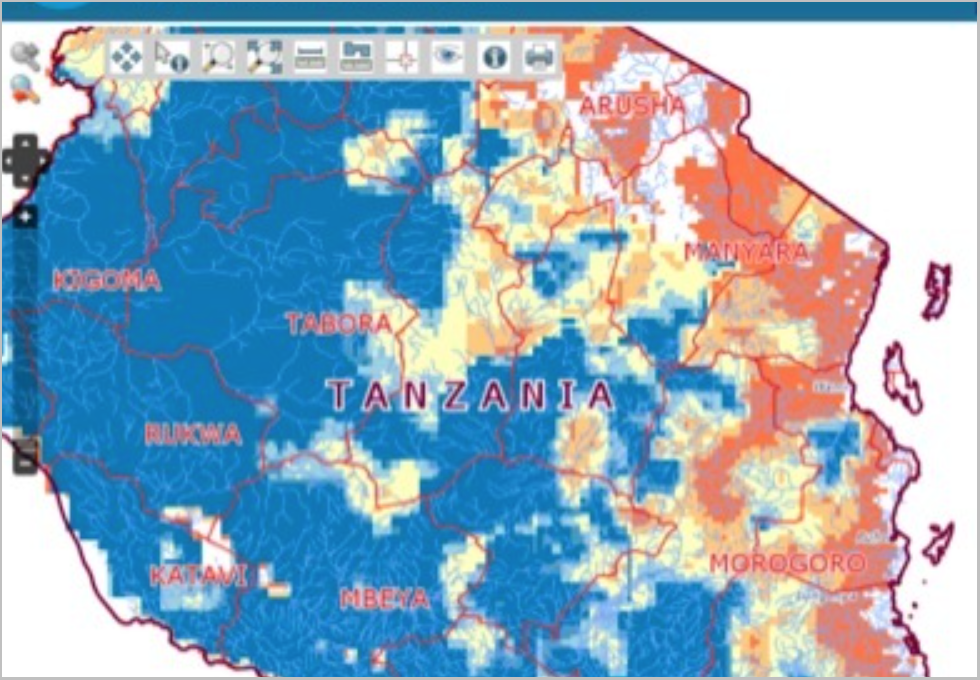 Trans-SEC 
land evaluation tool
1. Universität Hohenheim 310, Stuttgart
2. Terra GIS LTD Seattle, Heidelberg
3. PIK, Potsdam
Motivation
Motivation für das Informationssystem (IS):
In Entwicklungsländern sind viele aktuelle und historische Daten
vorhanden aber nicht zugänglich: Es sollte ein naturräumlicher Daten-
satz für Tanzania erstellt werden, der grundlegende Datenbedürfnisse
hinsichtlich Klima, Boden, Infrastruktur etc. erfüllt.


Motivation für das Land Evaluation Tool (LET):
Für Entwicklungsländer stehen hinsichtlich der Agrarwirtschaft viele
potentielle Innovationen zur Verfügung. Diese sind aber i.d.R. nur für 
bestimmte Standorte geeignet. Das LET soll die Möglichkeit bieten 
potentielle Einsatzgebiete für Innovationen ex-ante zu identifizieren.
Gliederung des Informationssystems
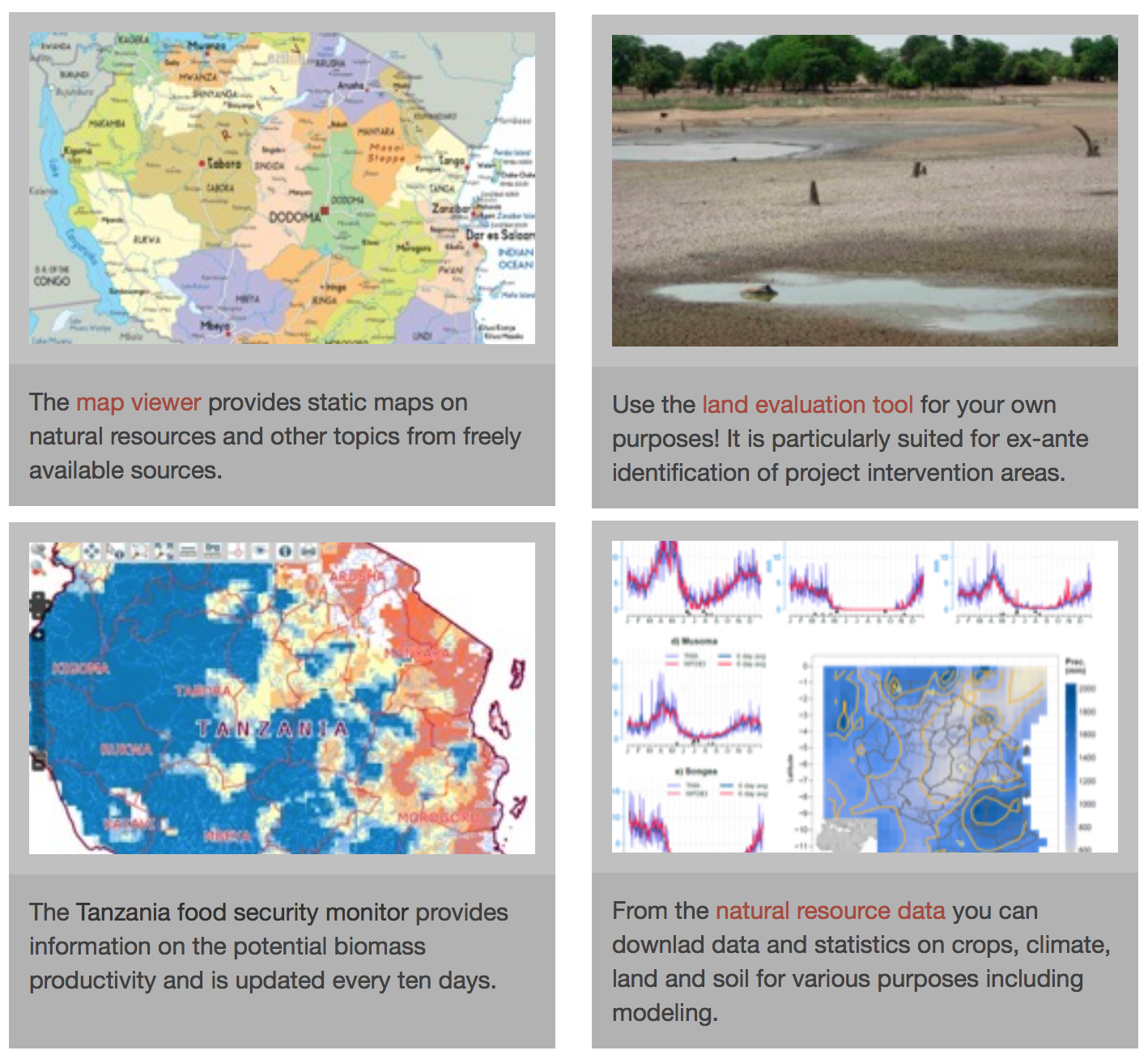 Vorgaben
Das IS und das LET sollten:
auf allgemeinen Standards beruhen
frei zugänglich / kostenfrei sein
einfach zu bedienen sein
auch Anwendungen außerhalb des Nutzpflanzenanbaus bieten
Lösungen:
Web-GIS auf der Basis von Open Source Software
Server an öffentlicher Einrichtung
Benutzerführung
Mögliche Einbettung von Benutzerdaten
WMS
Client
RasterDateien
VectorDateien
PostGISDB
Web browser
MapServer Engine
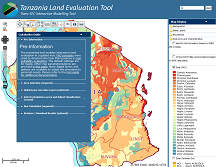 OpenLayersExtJS & GeoExt  JavaScript
Technische Lösung
Server
Apache Web Server
PHP
RäumlicheDaten
LET Entwicklungsansatz
Das LET basiert konzeptionell auf dem 
FAO-Framework for Land Evaluation
Baustein 1: Theorie
Technologie-
ansprüche
Reale Standorts-
eigenschaften
Vergleich
Bewertung
LET Entwicklungsansatz
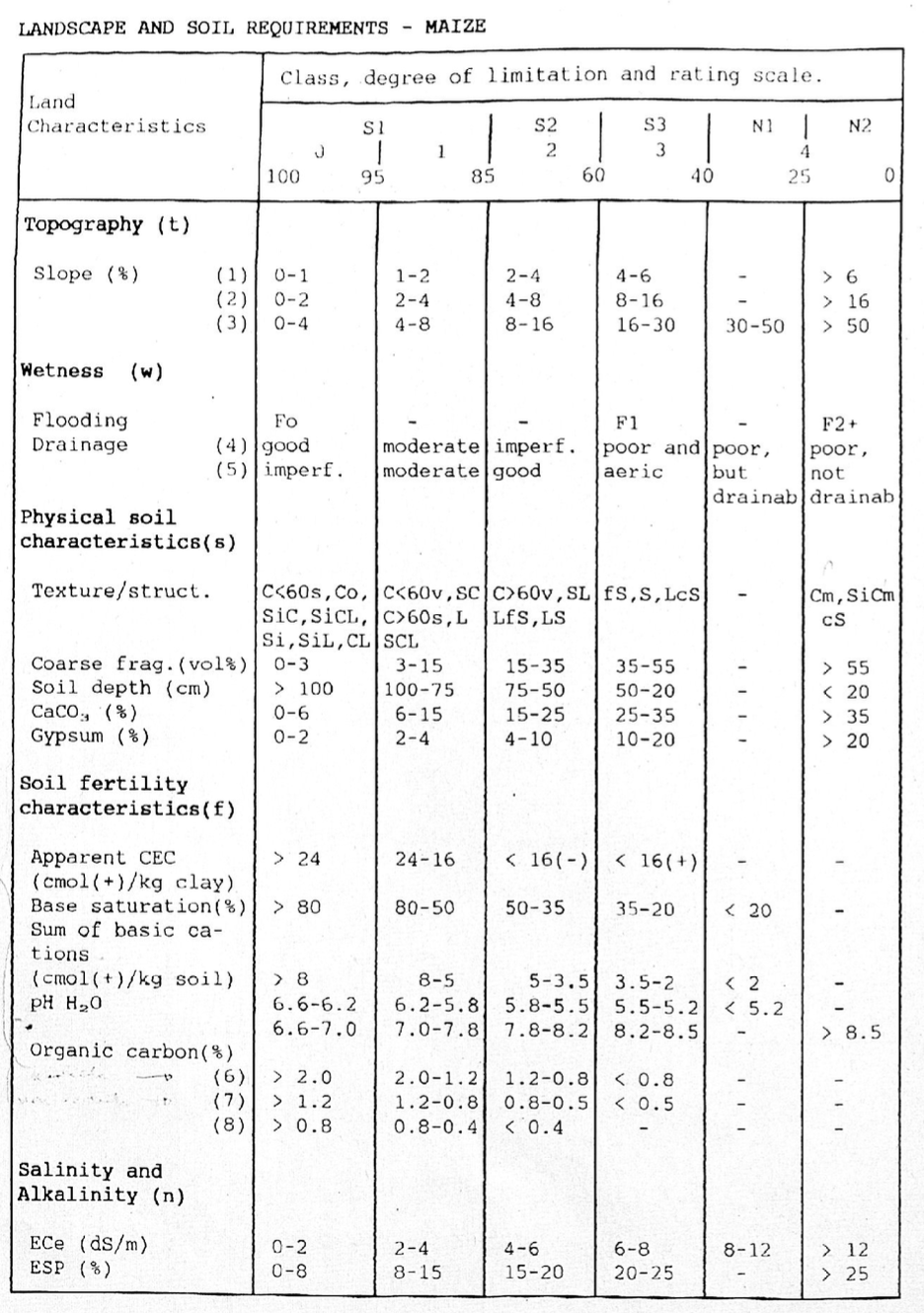 Baustein 2:
Nutzpflanzen-
ansprüche
Beispiel: Mais
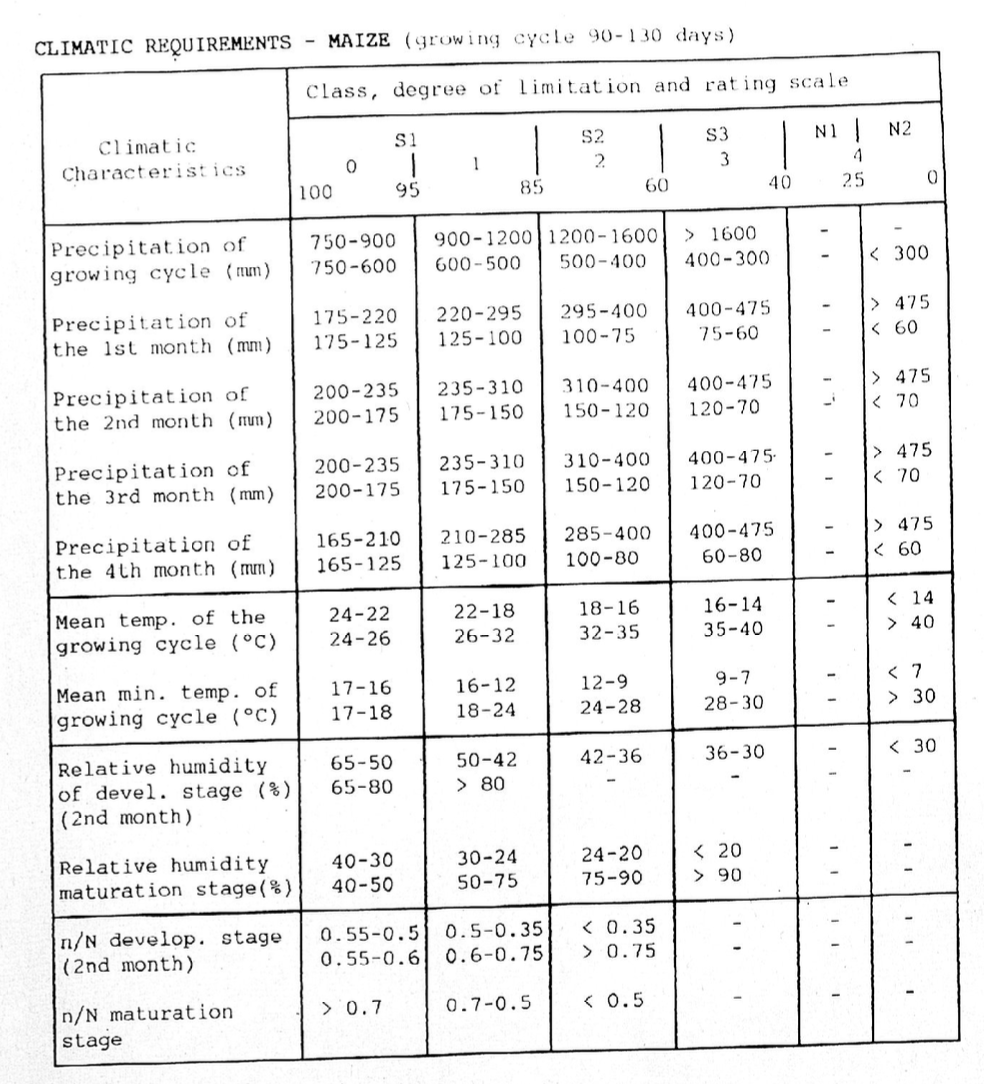 Boden
Klima
Sys et al. 1993
LET Entwicklungsansatz
Baustein 3:
Reale Standorts-
eigenschaften
Soil property maps of Africa at 250m resolution
Klima
Boden
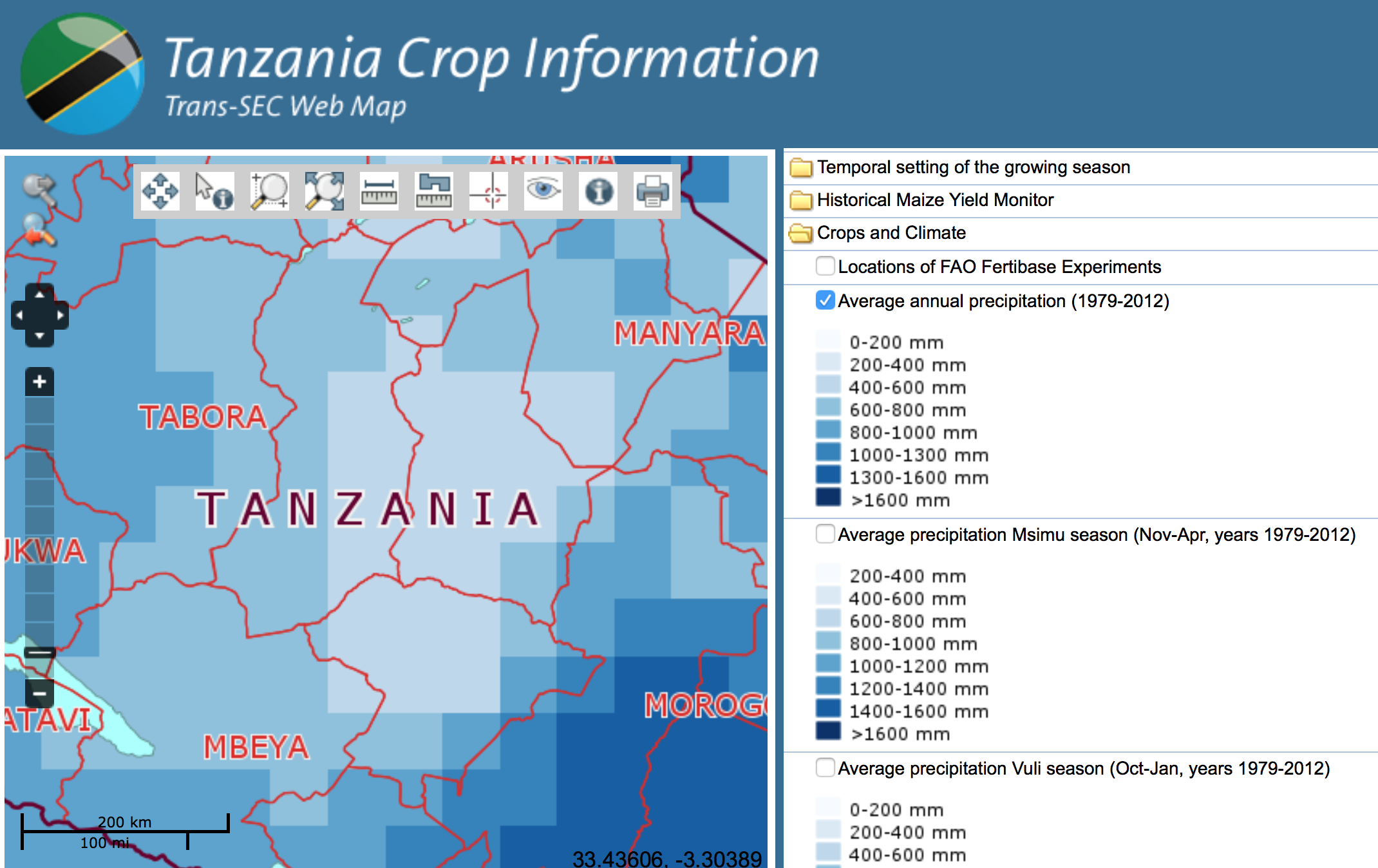 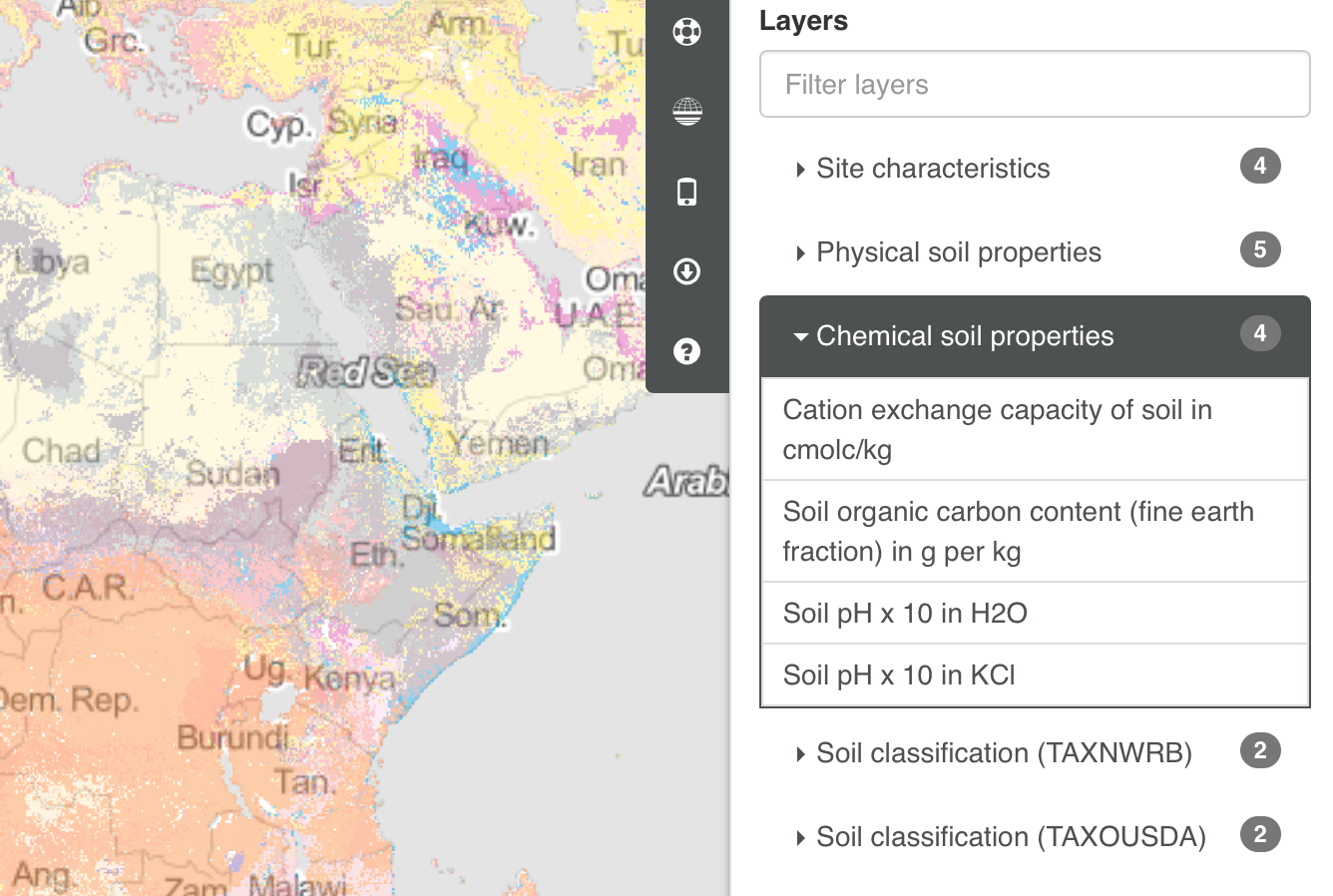 ISRIC, Hengl et al. 2015
PIK, C. Gornott
LET Entwicklungsansatz
Baustein 4:
Vergleich
klassenbasiert
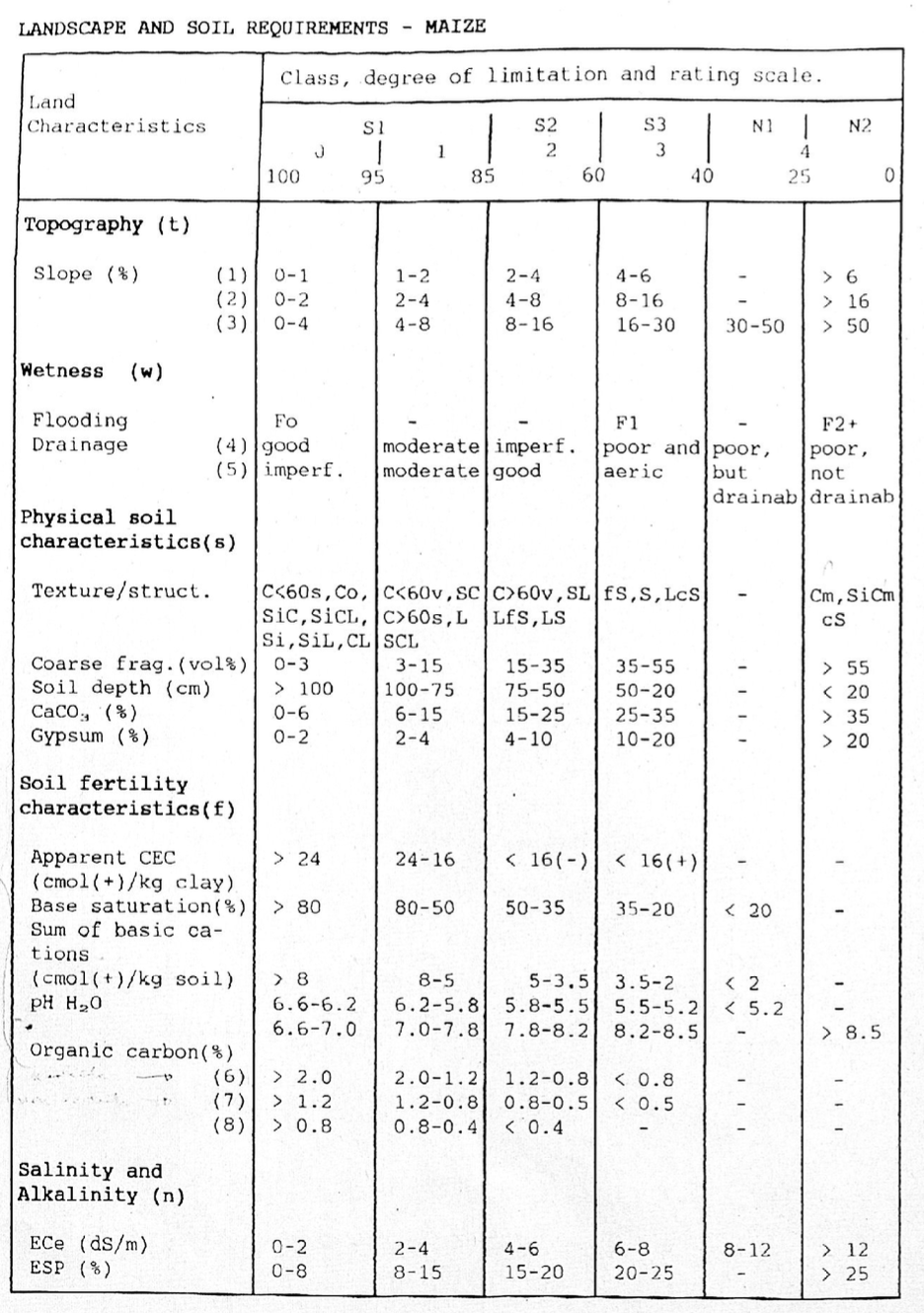 LET Entwicklungsansatz
Baustein 5:
Bewertung
Storie Index: A*B/100*C/100….
Arithmetischer Mittelwert
Vor-/Nachteile der Verfahren:
Realisiert das Gesetz des Minimums. Redundanzen müssen ausgeschlossen werden. Nur geringe Anzahl Variablen nutzbar.
Träge Antwort auf mögliche begrenzende Faktoren. Beliebige Anzahl von Variablen nutzbar.
Bewertungsverfahrenstest
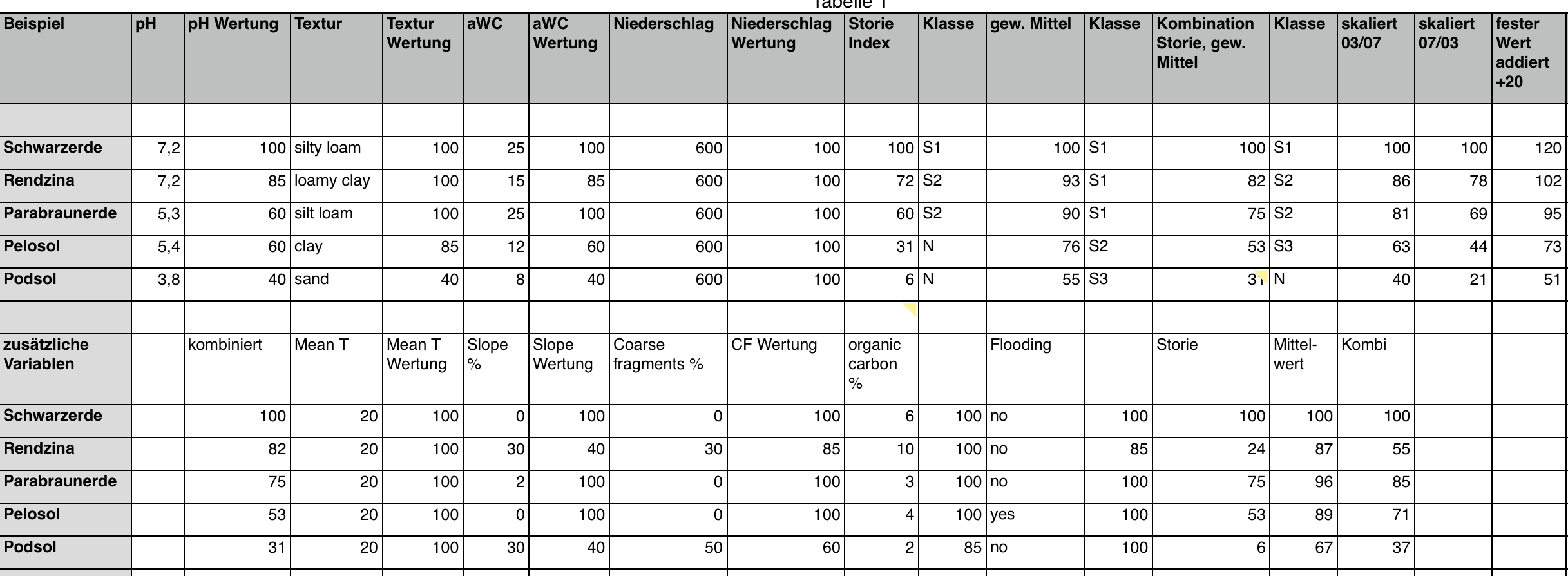 LET Umsetzung
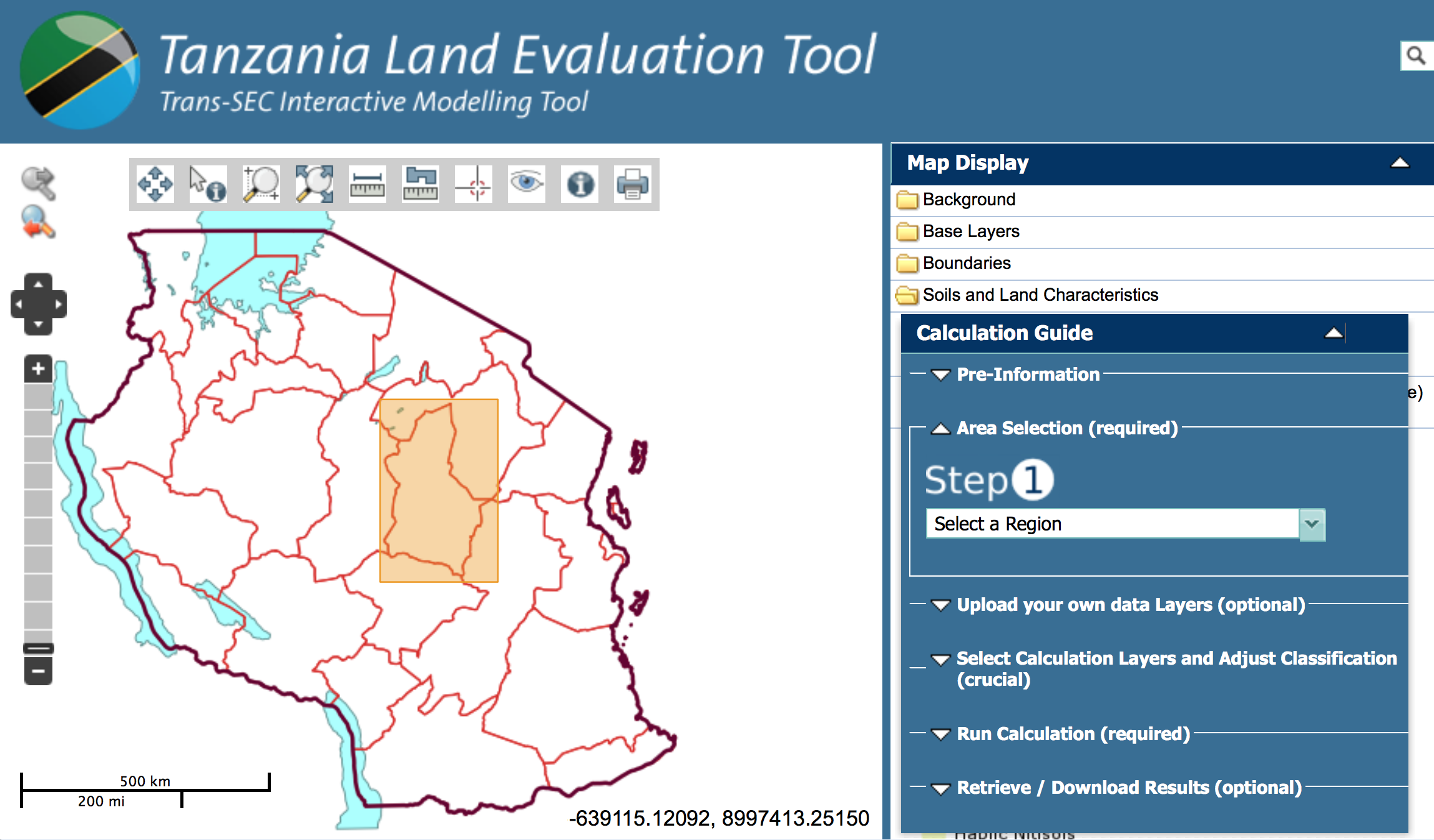 LET Umsetzung
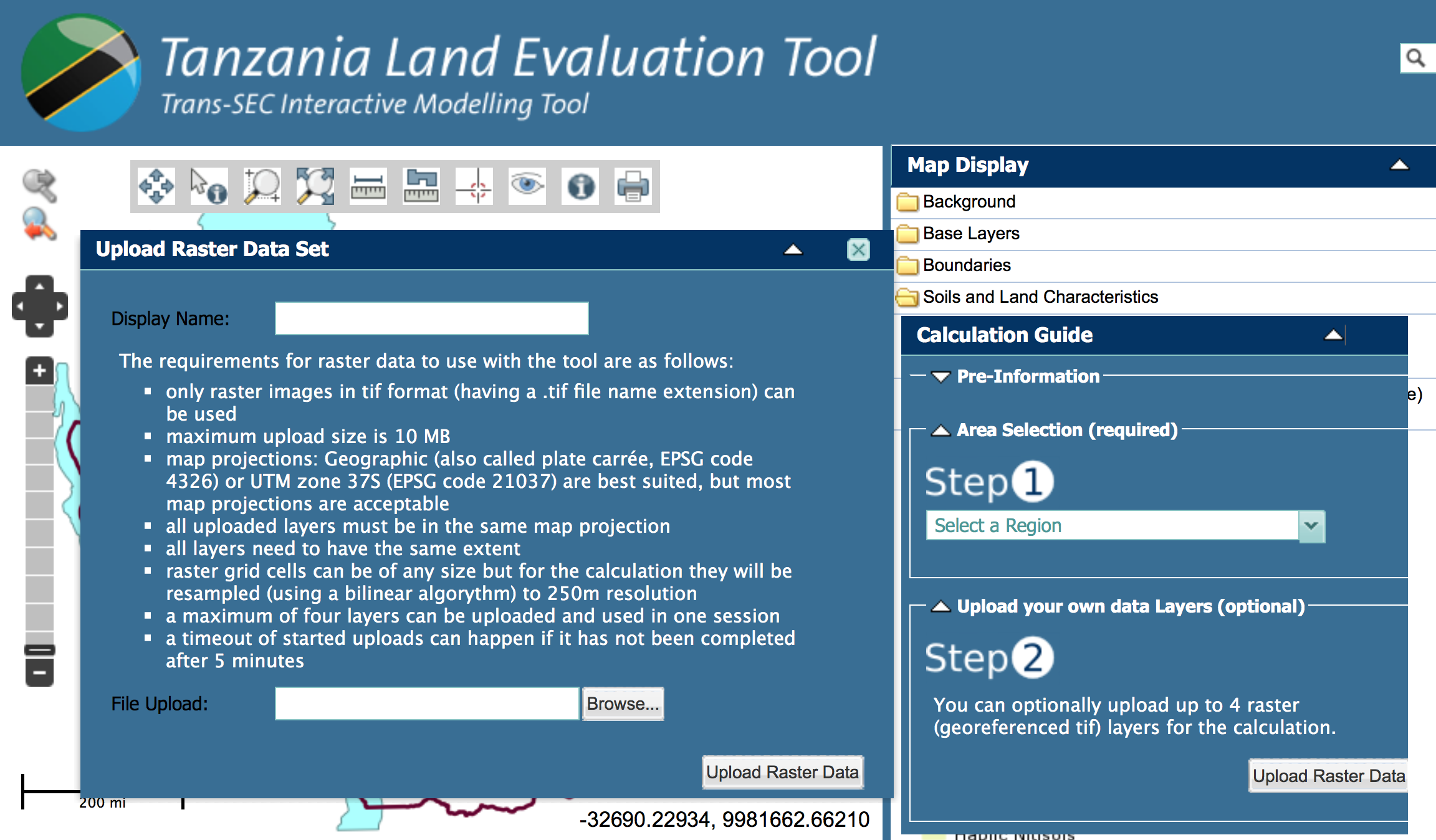 LET Umsetzung
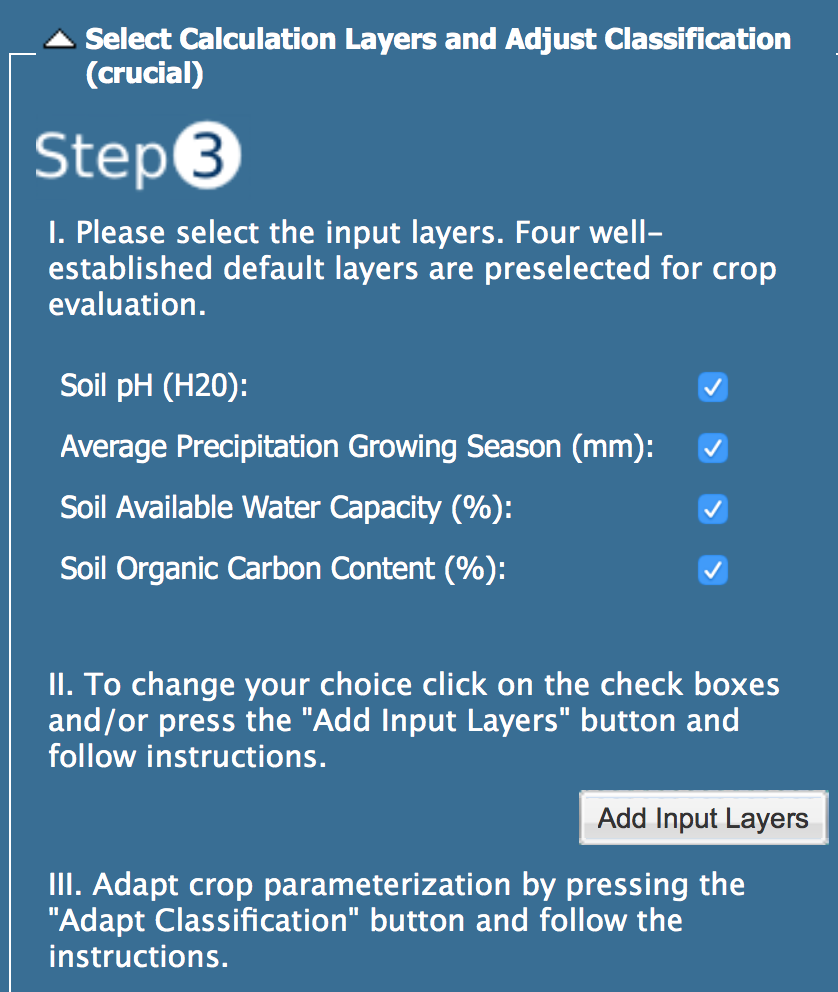 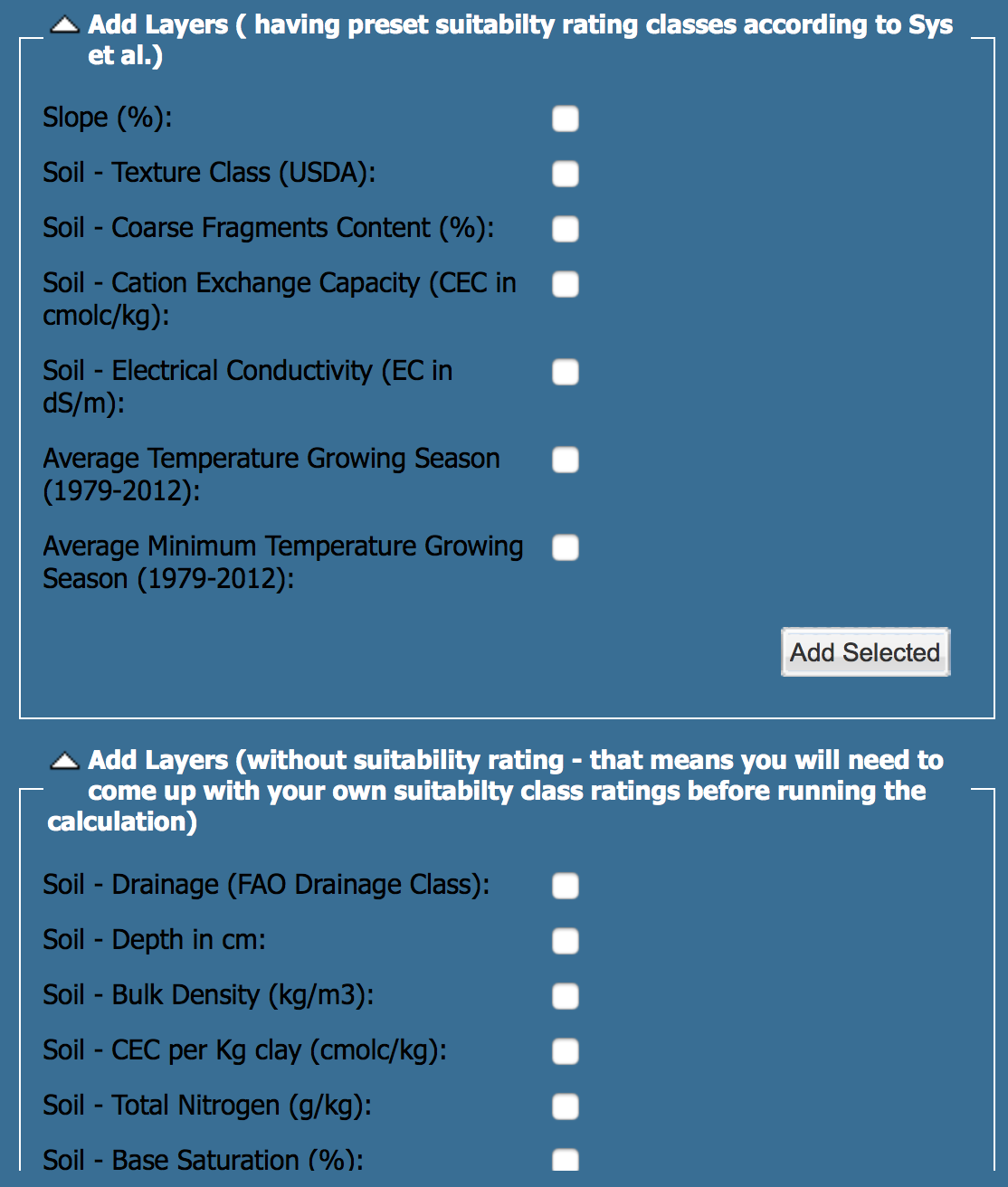 LET Umsetzung
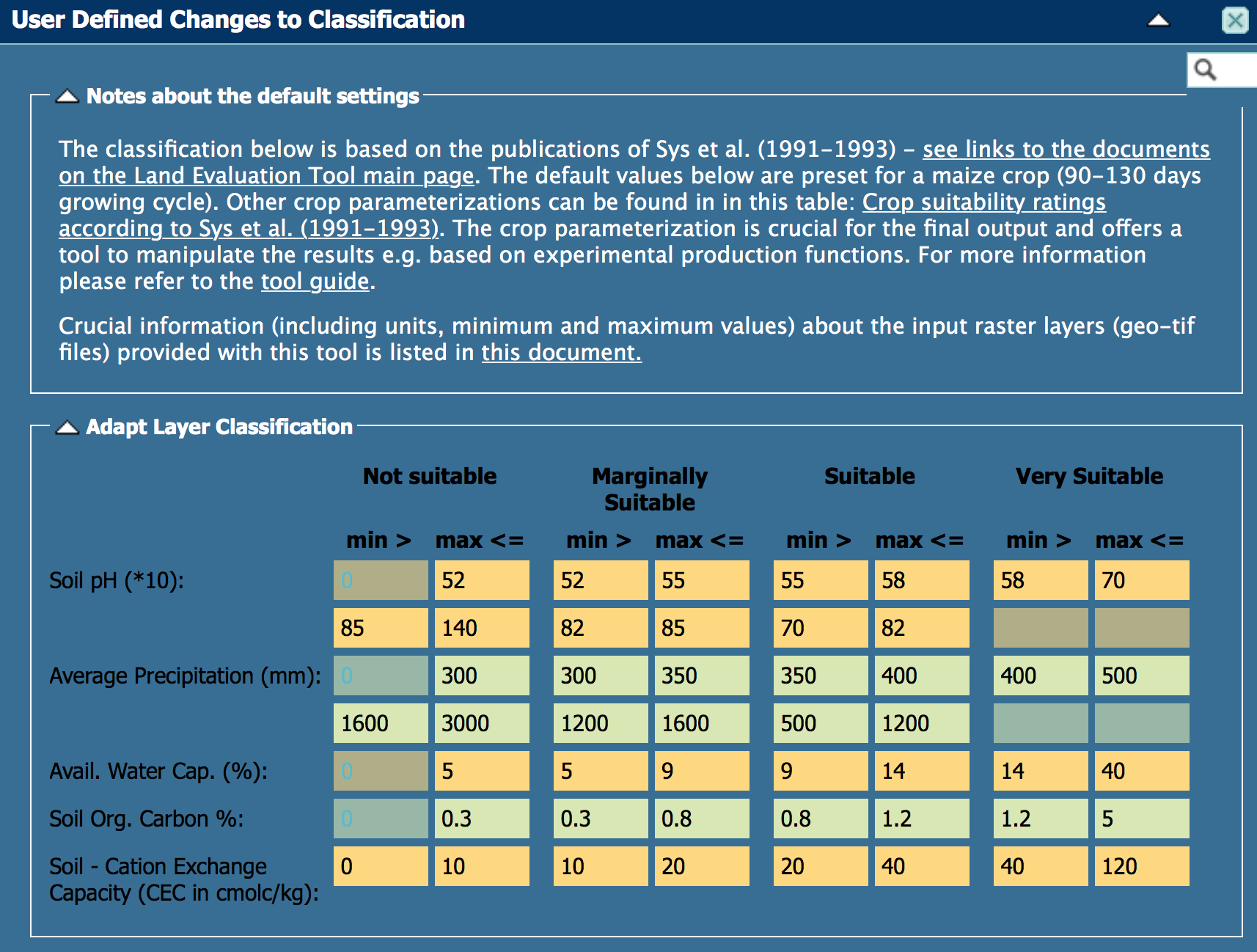 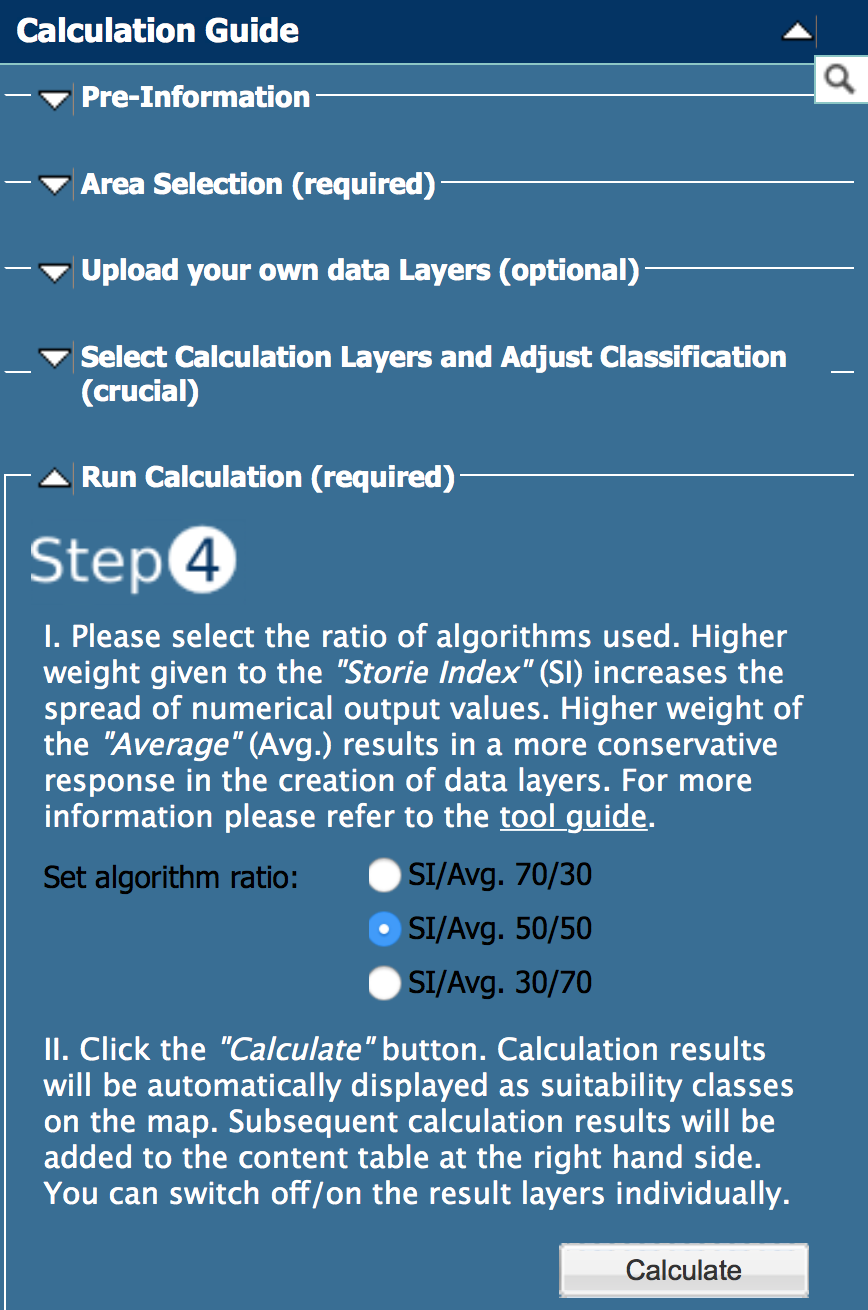 LET Umsetzung
LET Umsetzung
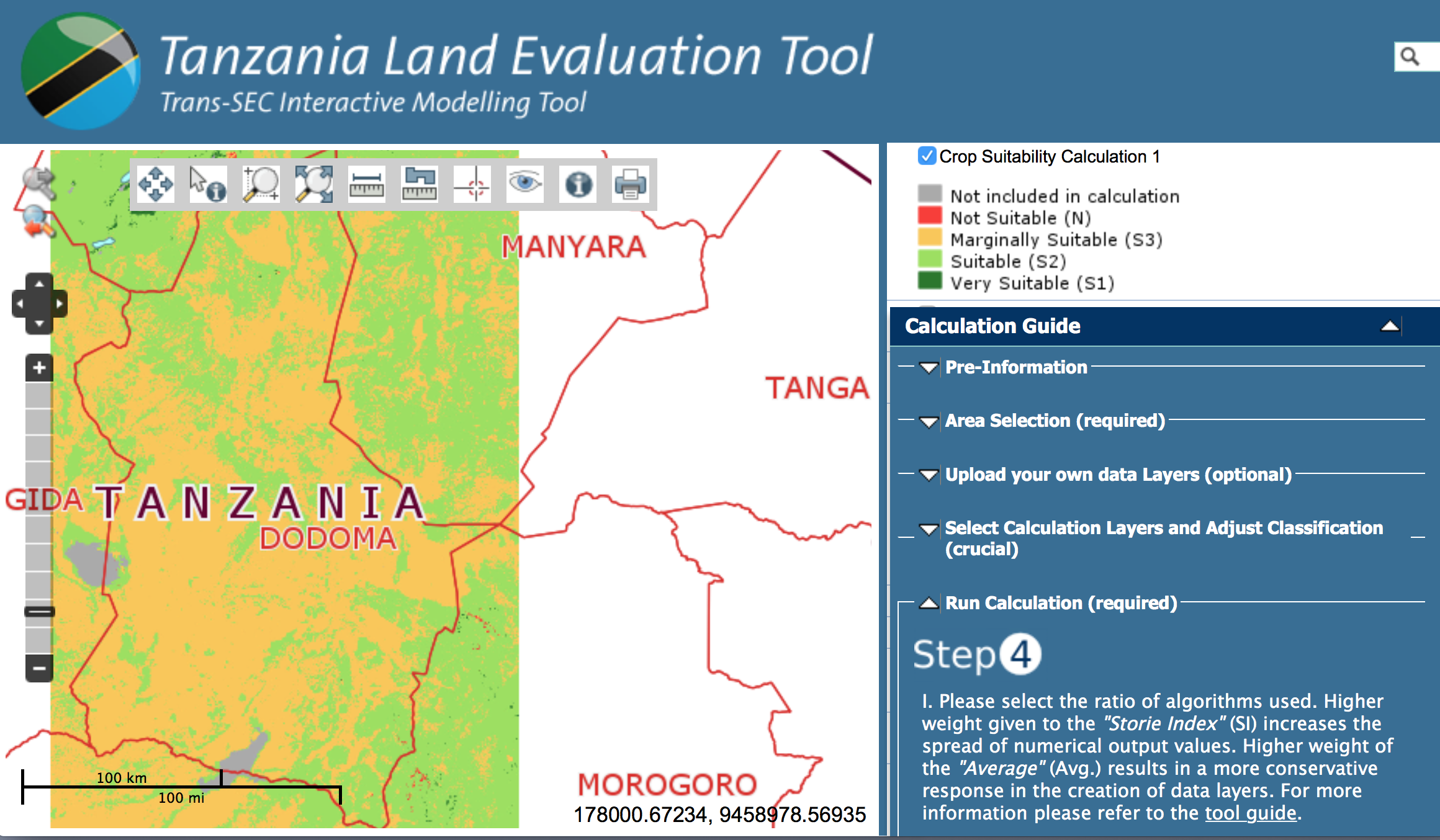 LET Umsetzung
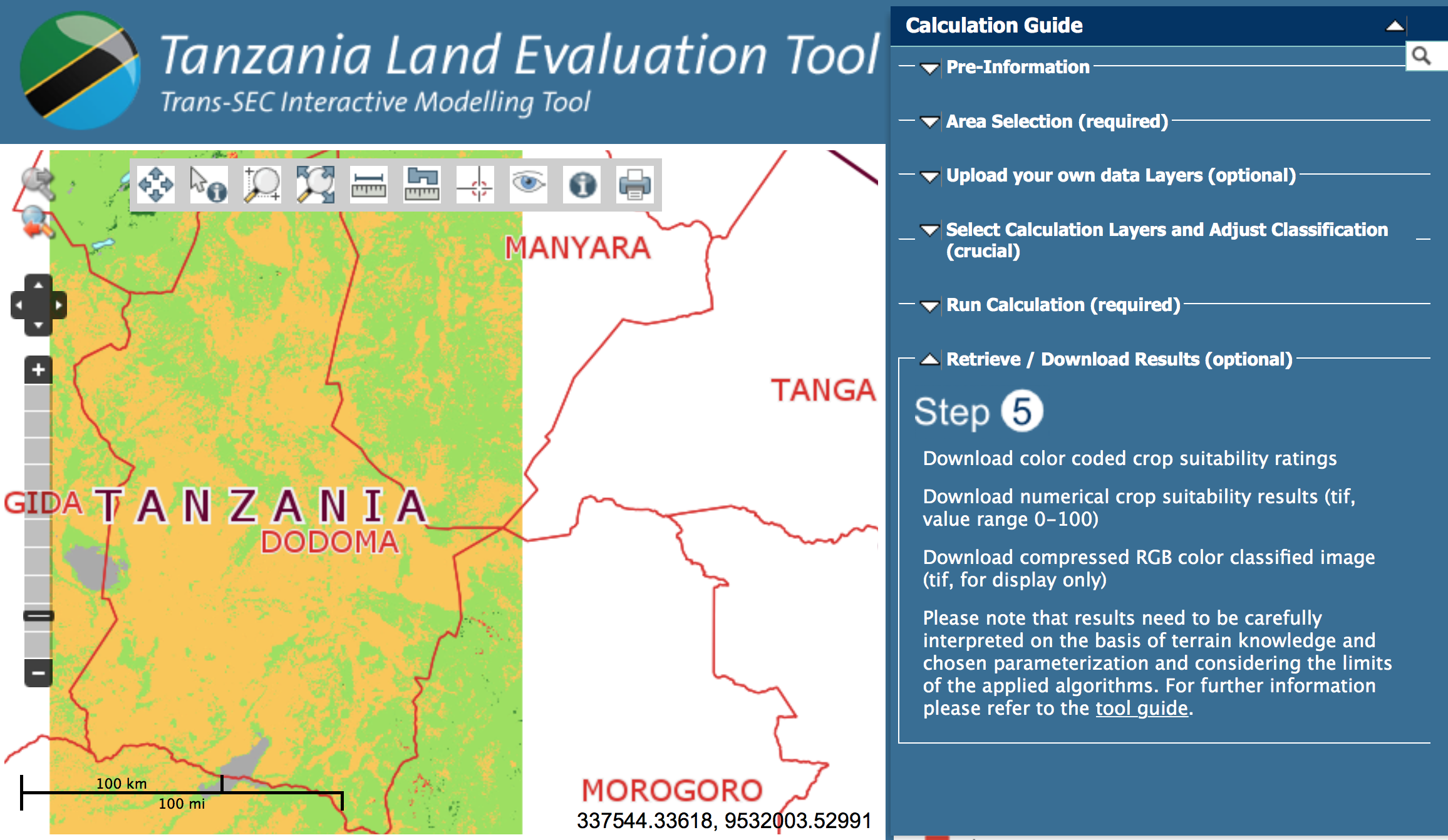 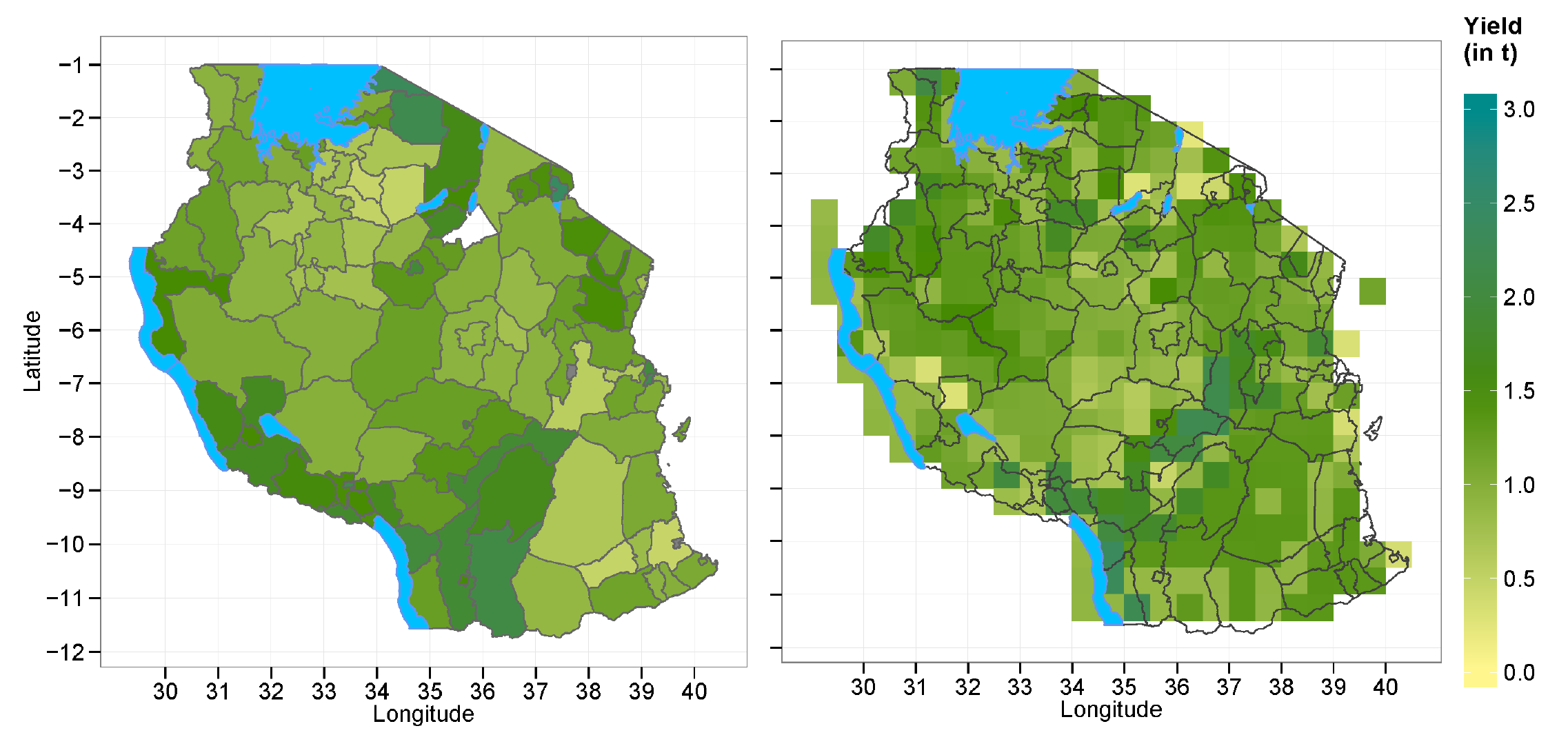 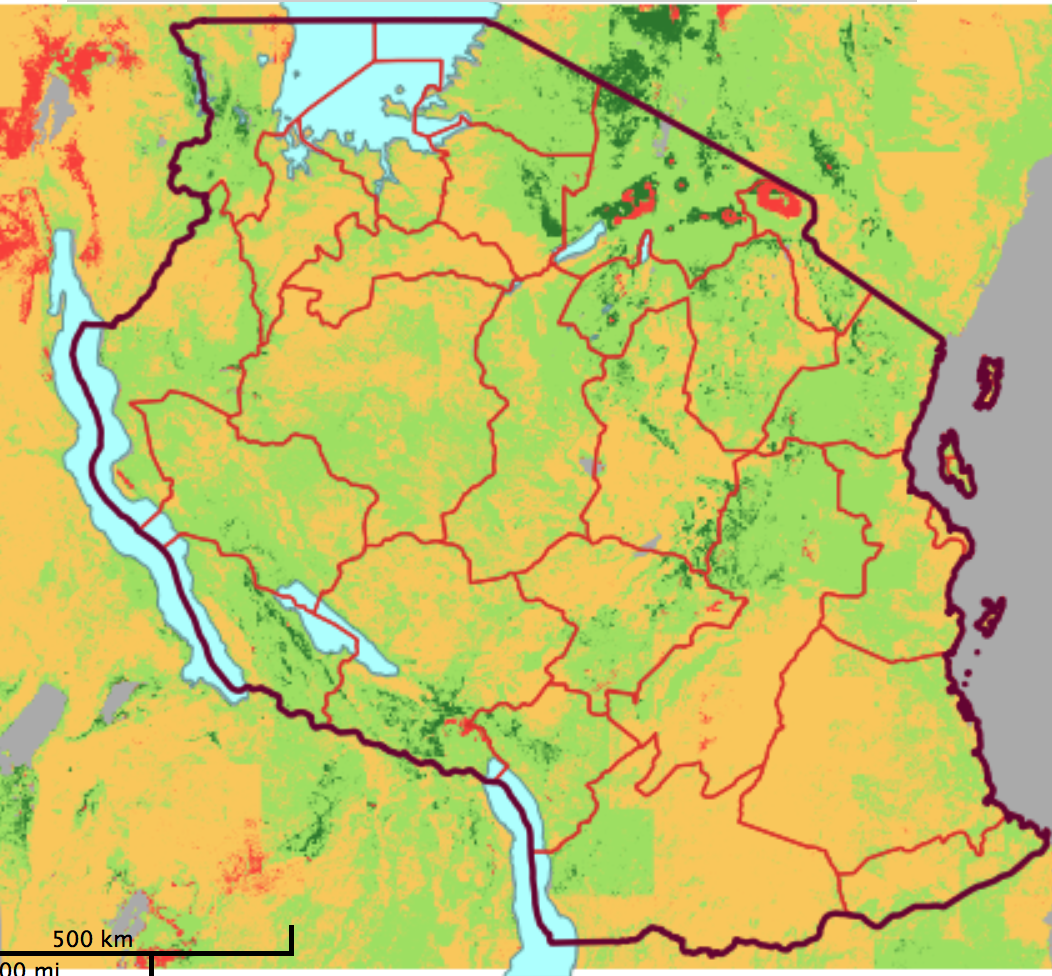 LET Evaluierung
Hauptgrundnahrungsmittel Mais
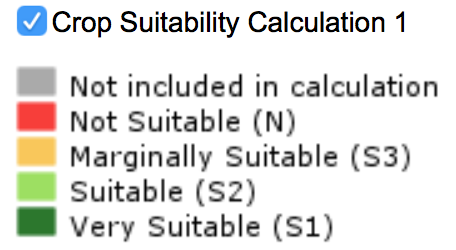 Evaluiert LET
Grundeinstellung
Öffentliche Statistik
Ministry of Agriculture
2003-2010
Modelliert (SWIM)
PIK
2003-2010
Fazit
Das Informationssystem bietet die bisher umfänglichste Naturraumdaten-sammlung mir freiem Zugang für Tanzania.
Das LET ist ein flexibles Werkzeug mit Benutzerführung auch für unbedarfte Nutzer (keine / geringe GIS-Kenntnisse notwendig).
Das LET kann schnell für andere Länder / Regionen umgesetzt werden.
Eine intensive Evaluierung steht noch aus. Erste Tests zeigen aber sinnvolle Ergebnisse.
Der nächste Entwicklungsschritt ist eine on-the-go Version um unabhängig von Internetzugang und käuflichen GIS-Programmen zu sein.
Wir freuen uns über Feedback
http://sua.terragis.net/transsec/Welcome.html
Process-based eco-hydrological model SWIM – Soil and Water Integrated Model
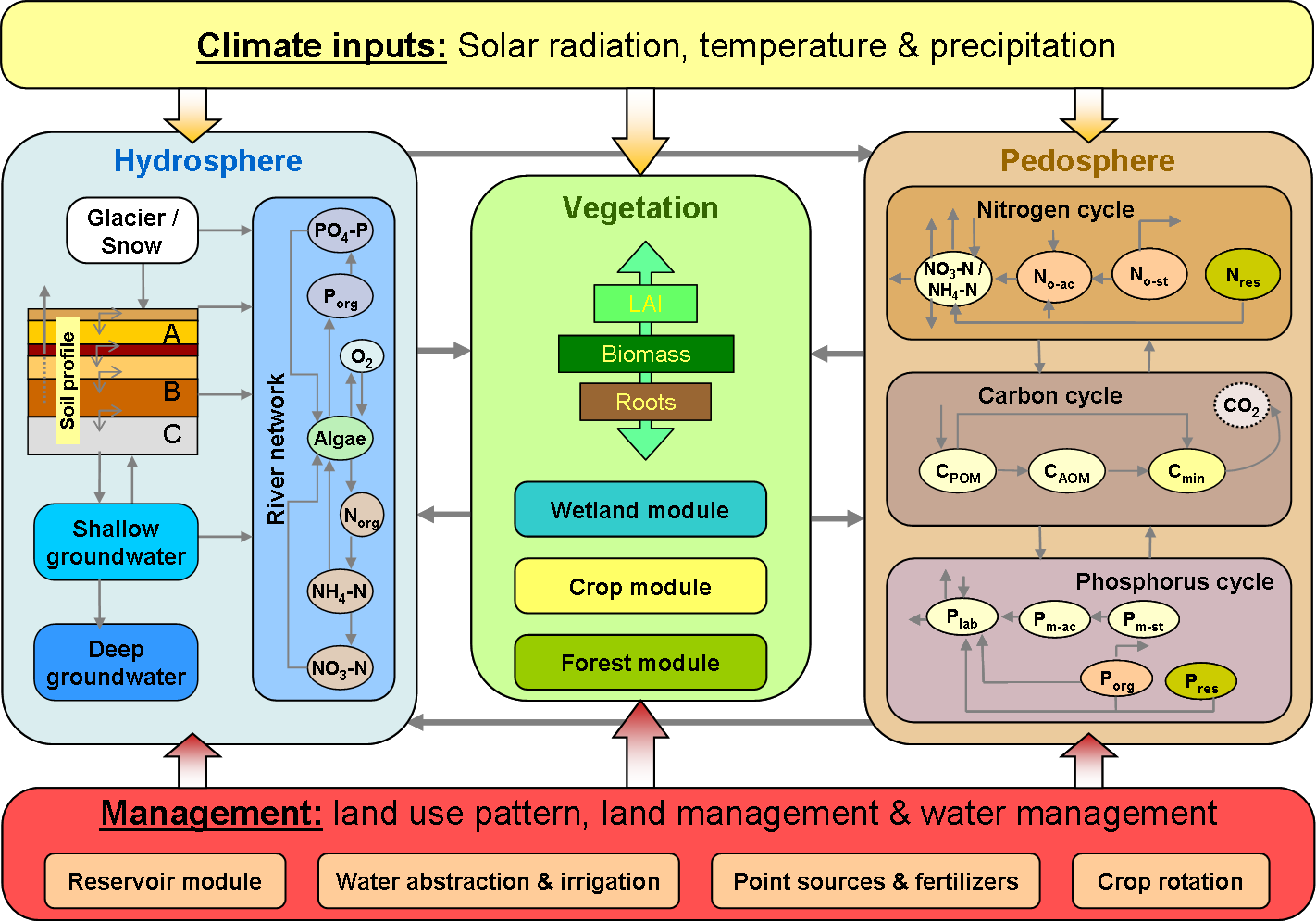 LAI
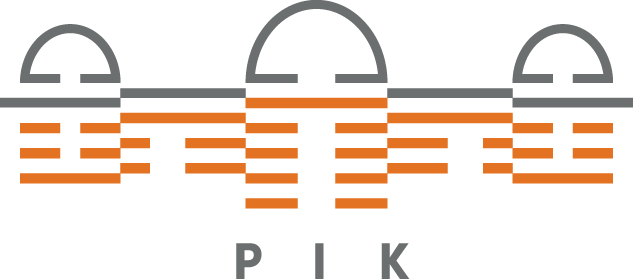 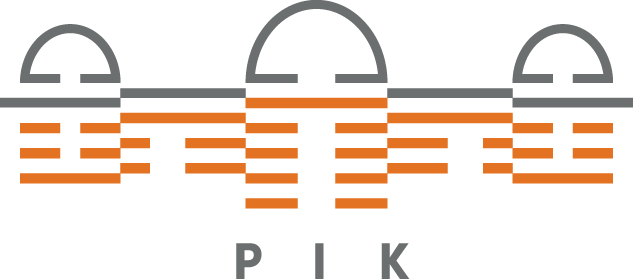 Krysanova, Wechsung, Arnold, Srinivasan, Williams 
       (2000): PIK Report Nr. 69 SWIM (Soil and Water 
       Integrated Model), User Manual
Christoph Gornott
Christoph Gornott
1
SWIM coverage of the Maize Yields
Observed 			Modeled
(Ministry of Agriculture)	(SWIM)
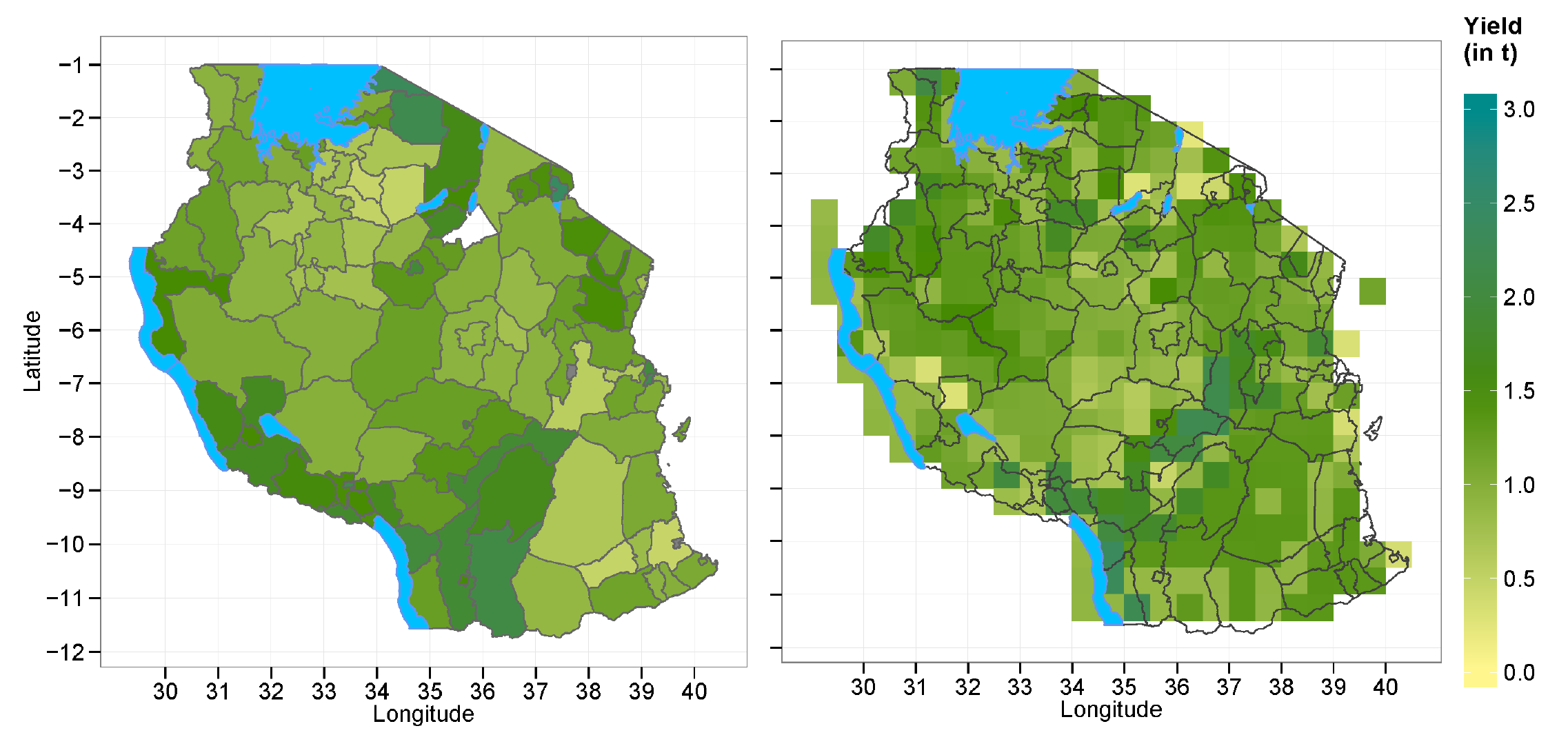 Time period 2003-2010
Christoph Gornott
SWIM coverage of the Maize Yields
Observed 			Modeled
(Ministry of Agriculture)	(SWIM)
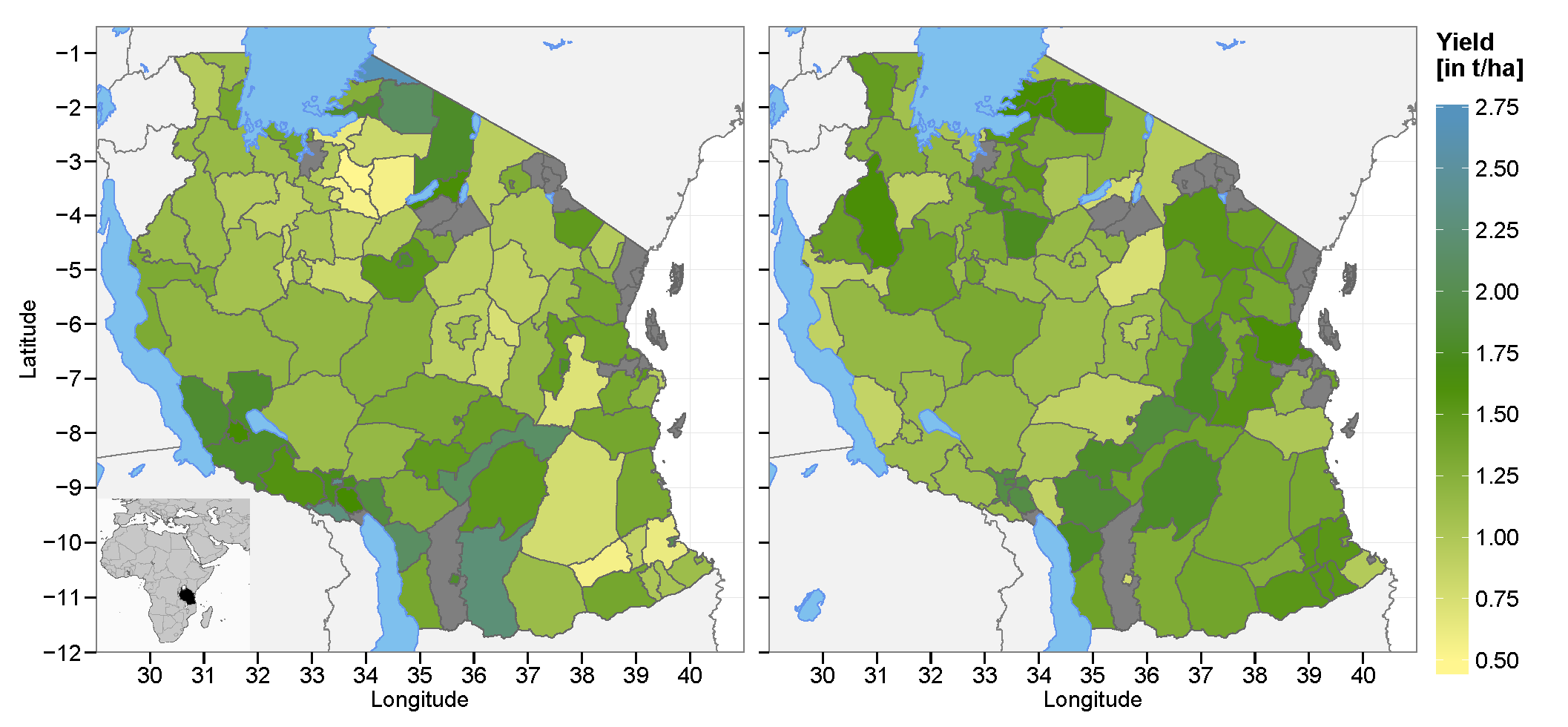 Time period 2003-2010
Christoph Gornott